Nytt från kyrkokansliet i Uppsala
SKIF Fastighetsdagar 23-24 november 
2022 i Stockholm
Var händer det?
På Kornet – kornet.svenskakyrkan.se
Kräver Microsoft 365-licens och e-post@svenskakyrkan.se.
Kyrkoherden beställer licens, för förtroendevalda 30:- per månad.
Om Kornet
En del av nya intranätslösningen.
Samlar information och nyheter för hela Svenska kyrkan och det som är specifikt inom ett stift.
Egen startsida med verktyg och nyhetsflöden du väljer själv. 
Välj Fastigheter och kulturarv för automatisk nyhetsuppdatering inom området.
På gång inom kulturarvsområdet
Den kyrkliga kulturarvskonferensen äger rum i Uppsala 22-25 maj 2023. Tema ”Kyrkligt kulturarv - beredskap och ett motståndskraftigt samhälle”. 
Arbetet med kontrollstation 2024 pågår. Kontrollstationsrapport lämnas av Svenska kyrkan 2023. 
Utbildningsmiljö för IT-stöd KAE, kontakta KAE-handläggaren på ditt stift omplanerade  utbildningar
Ny utlysning av KAE-medel för nationella projekt öppnad för ramår 2024: https://www.svenskakyrkan.se/kunskapsutveckling-kulturarv
På gång inom fastighetsområdet
Strategisk fastighetshandbok med målgrupp ledning och förtroendevalda
Mötesplatser och kompetensfrågor
”Fastighetssystem”, administrativa och tekniska system. Nulägesanalys under 2023 – vad gör vi sen?
Pastoralt övertaliga kyrkobyggnader – breddat uppdrag förlänger tidplanen
Lokalförsörjningsplanering
Lokalförsörjningsplanering
”Drivkrafter för förändring” – digital inspirationskonferens 
7 februari 2023 klockan 09.00 – 12.00
I programmet:
Inspiration och delade erfarenheter
Fyra pastorat berättar om sitt arbete med lokalförsörjningsplanen och hur de gått vidare.
Anmälan på: https://www.trippus.net/Konferenslokalförsörjningsplaner2023
Ekonomi - handbok för internredovisning
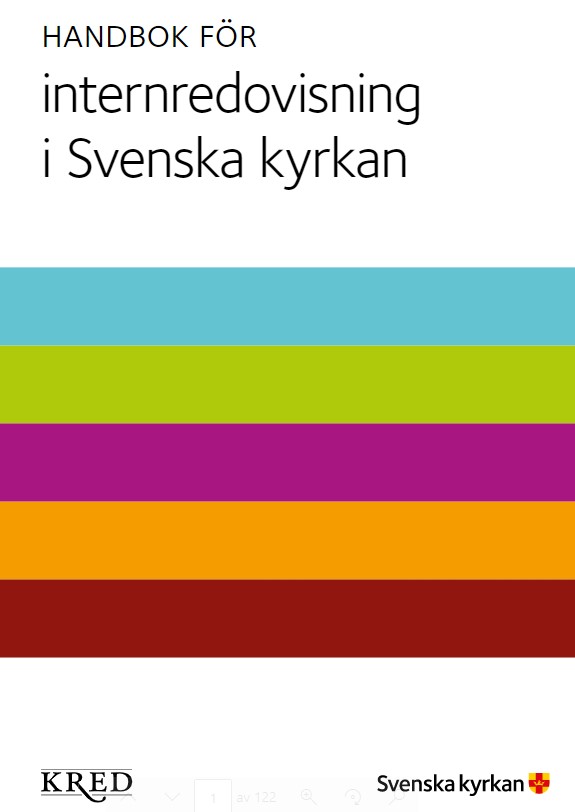 Konsekvent redovisning av kostnader ger goda möjligheter till uppföljning och nyckeltal för jämförelser med ”sig själv” och andra

Du hittar handboken på Kornet
Kom ihåg:
Skaffa M365 och följ till exempel Fastigheter och kulturarv på Kornet
Säkerställ att vårt fastighetsregister är uppdaterat
Lokalförsörjningsplanen, är den klar? Om inte, dags att börja 
Anmäl dig till inspirationskonferensen den 7 februari 2023
Tack!
Anna-Karin EngströmKyrkokansliet, Uppsala